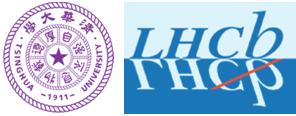 Open charm and beauty states production in proton-lead collisions with LHCb
Di Yang (Tsinghua University)
On behalf of the LHCb Collaboration
April 22th 2019
Outline
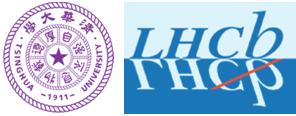 JHEP 10 (2017) 090
JHEP 02 (2019) 102
Phys. Rev. D99 052011 (2019)
2nd FCPPL; open charm and beauty in LHCb
1
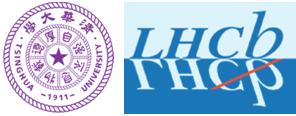 Introduction
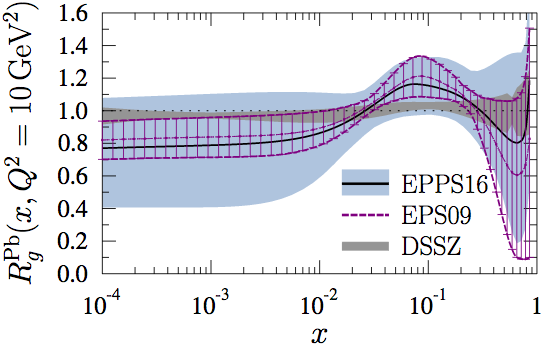 EPJ C10 (2017) 1140
2nd FCPPL; open charm and beauty in LHCb
2
The LHCb detector
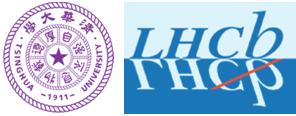 A single arm general purpose detector at forward rapidity !
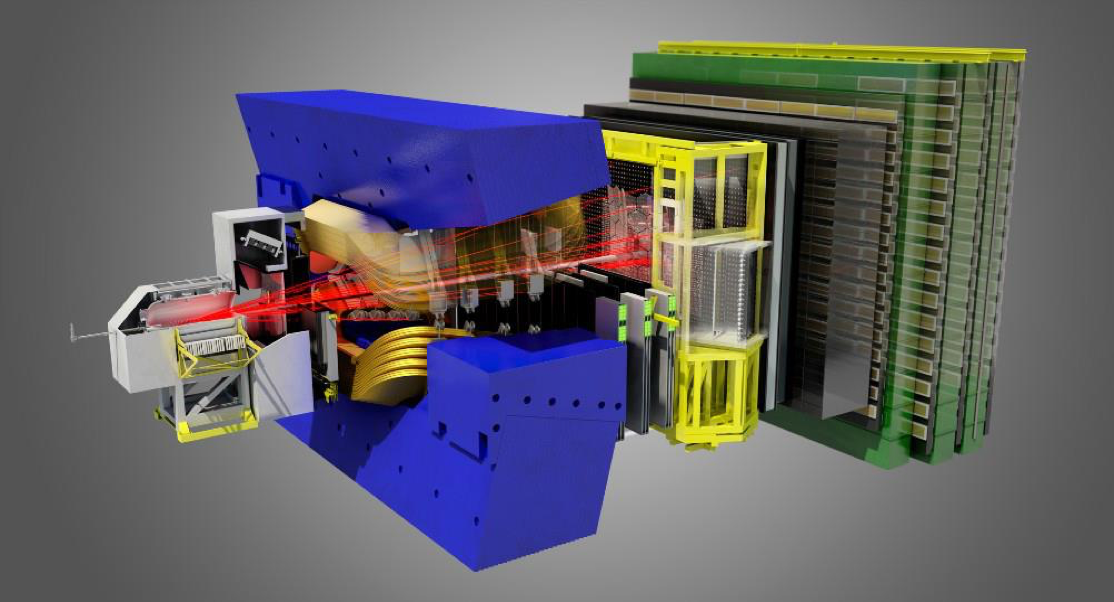 Electromagnetic + hadronic calorimeters
Dipole magnet Bending power 4 Tm
JINST 3 (2008) S08005
IJMPA 30 (2015) 1530022
2nd FCPPL; open charm and beauty in LHCb
3
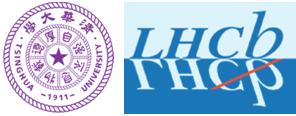 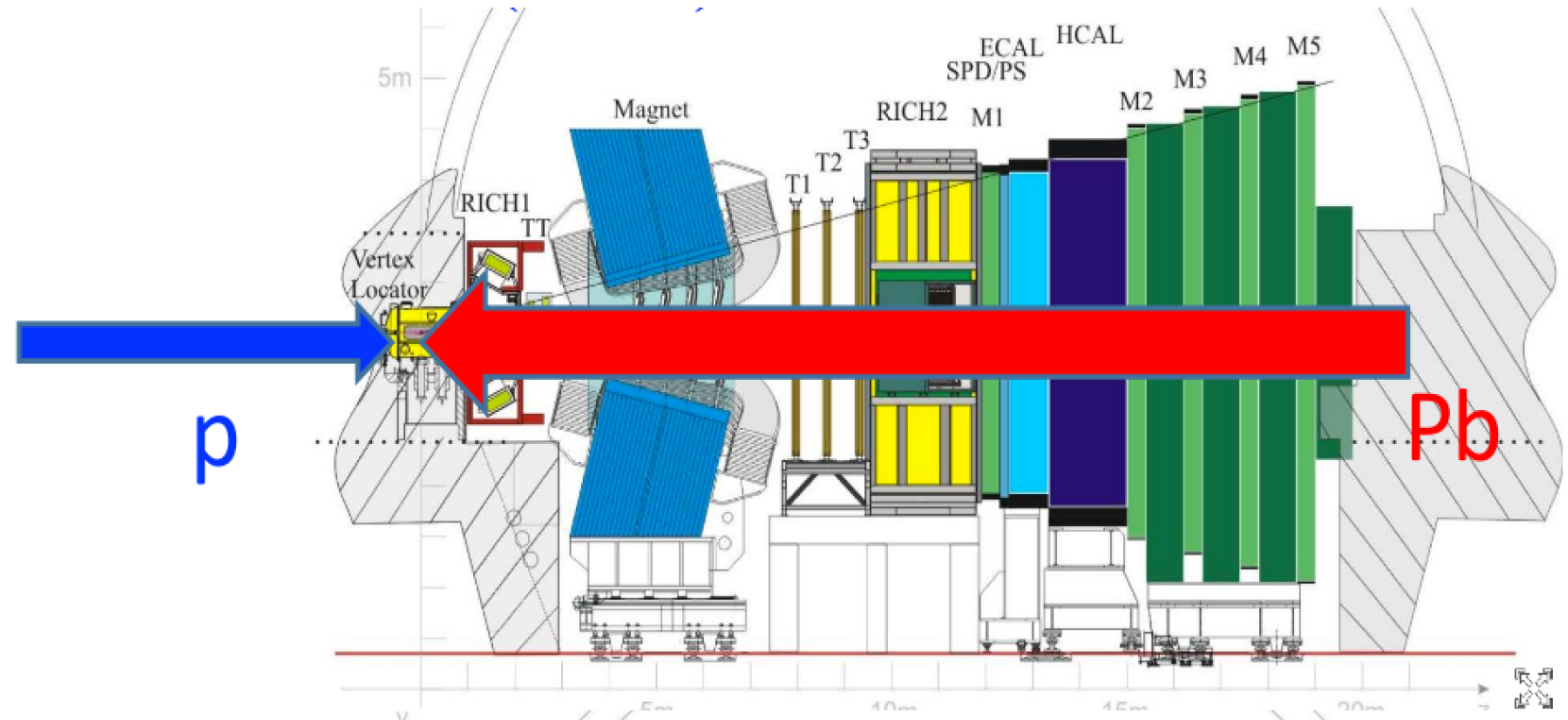 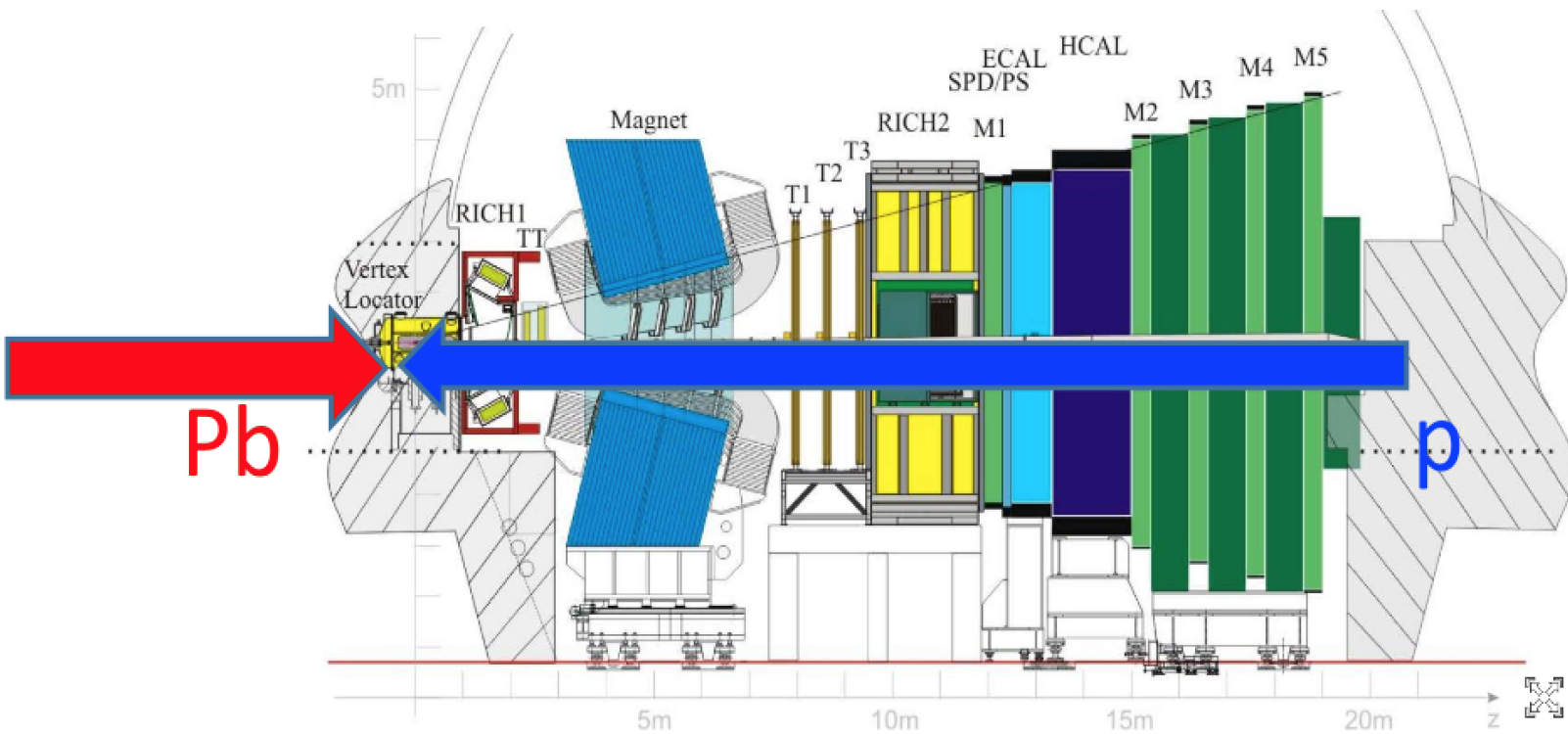 2nd FCPPL; open charm and beauty in LHCb
4
Prompt open charm: signals
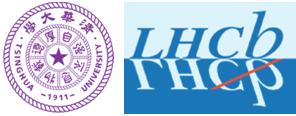 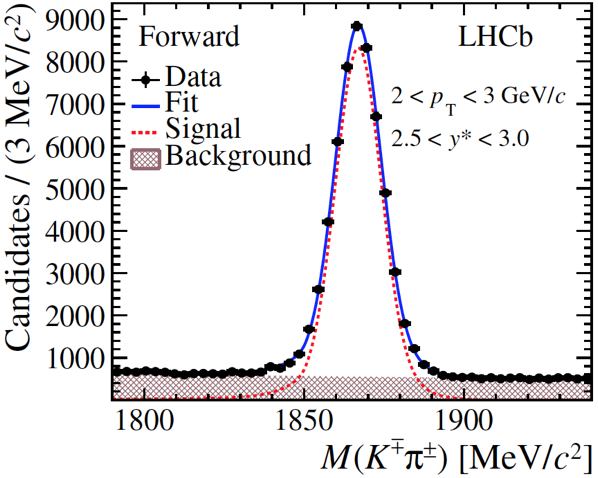 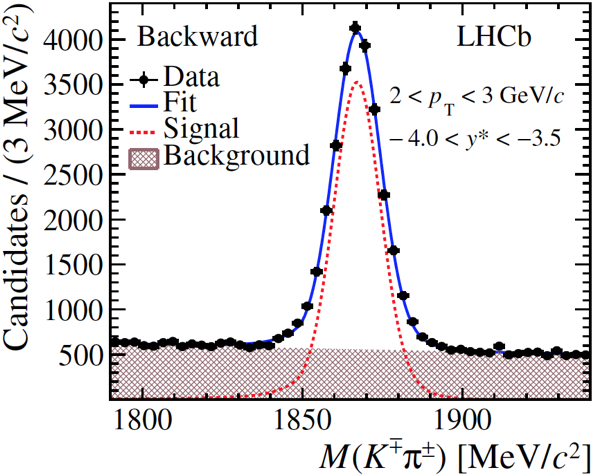 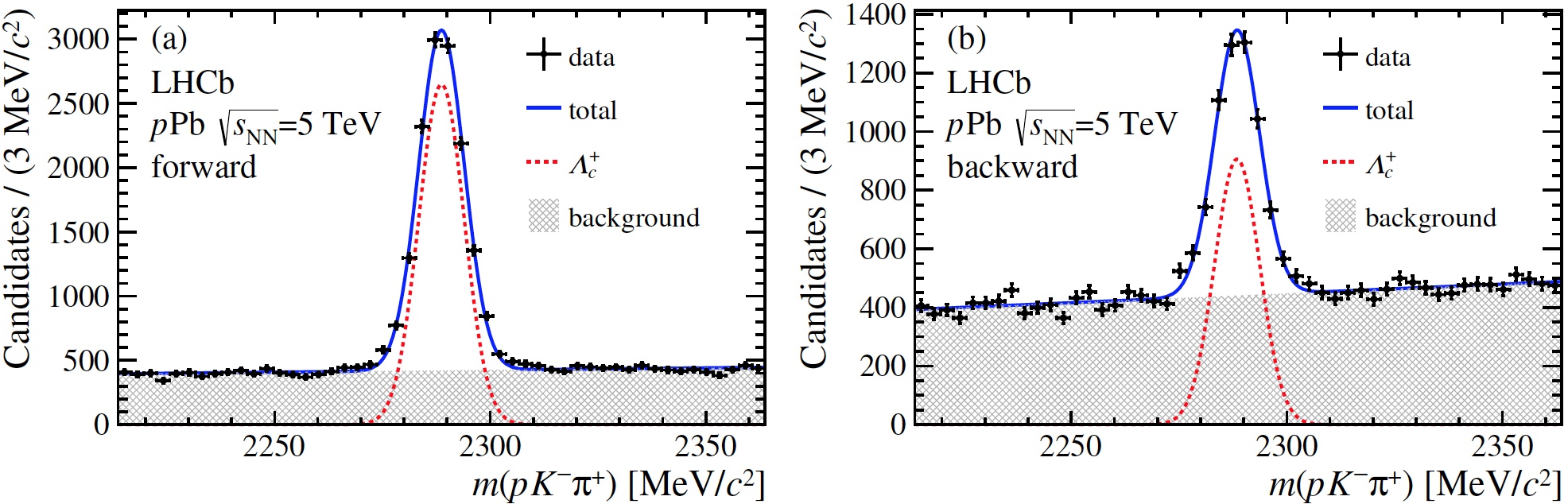 JHEP 10 (2017) 090
JHEP 02 (2019) 102
2nd FCPPL; open charm and beauty in LHCb
5
Prompt and non-prompt charm
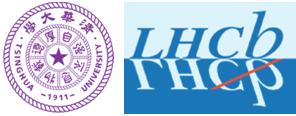 Distinguish prompt and non-prompt by fitting impact parameter (IP) distribution
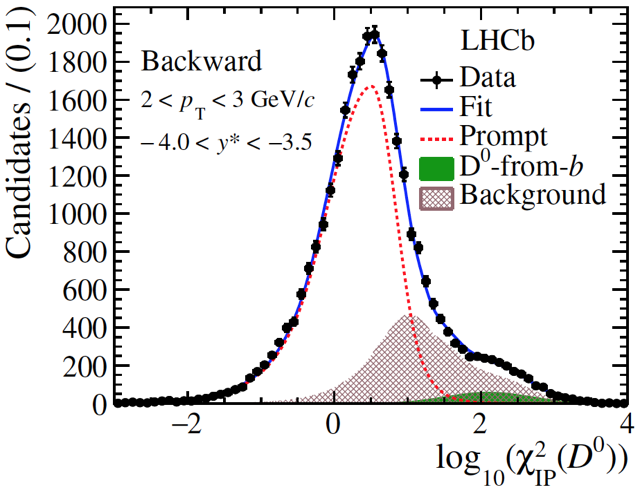 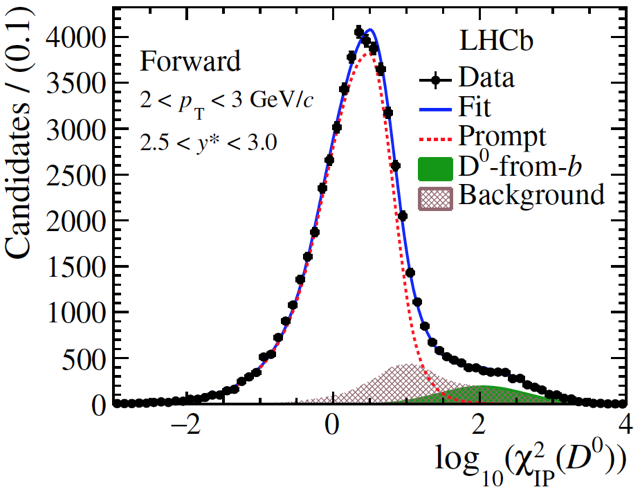 b hadron
others
Non-prompt: charm produced from b decay (IP>0)

Prompt : charm produced directly in collision (IP=0)
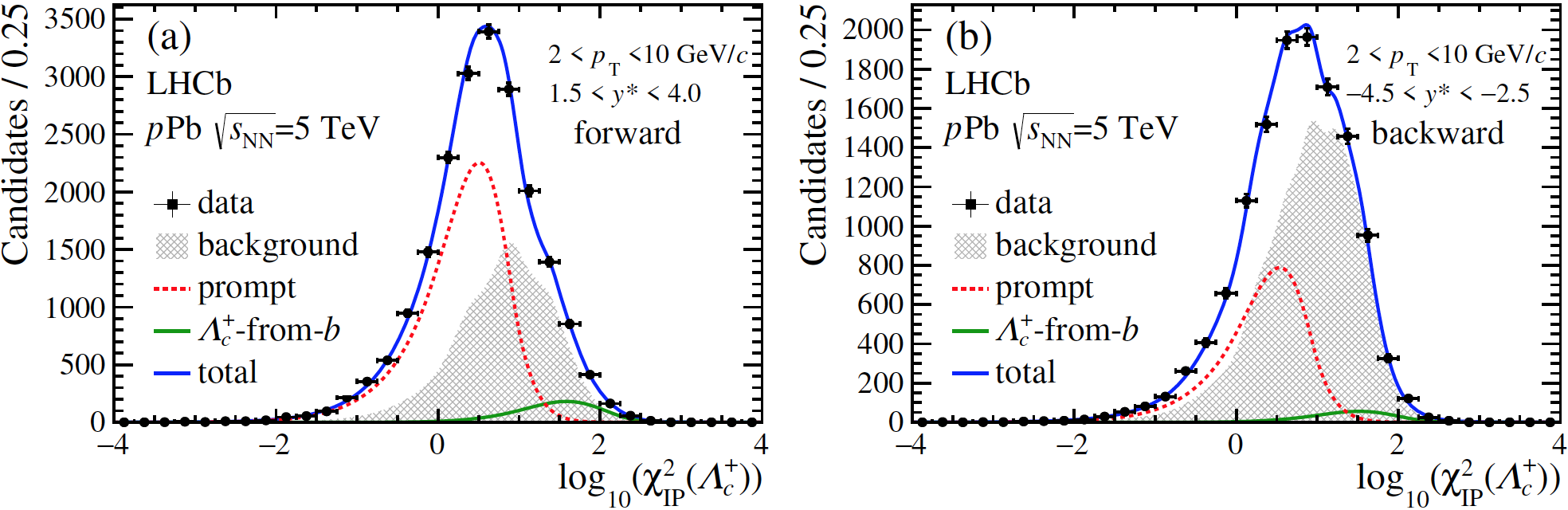 Prompt charm yields can be extracted
JHEP 10 (2017) 090
JHEP 02 (2019) 102
2nd FCPPL; open charm and beauty in LHCb
6
Prompt open charm: nuclear modification factor
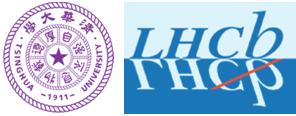 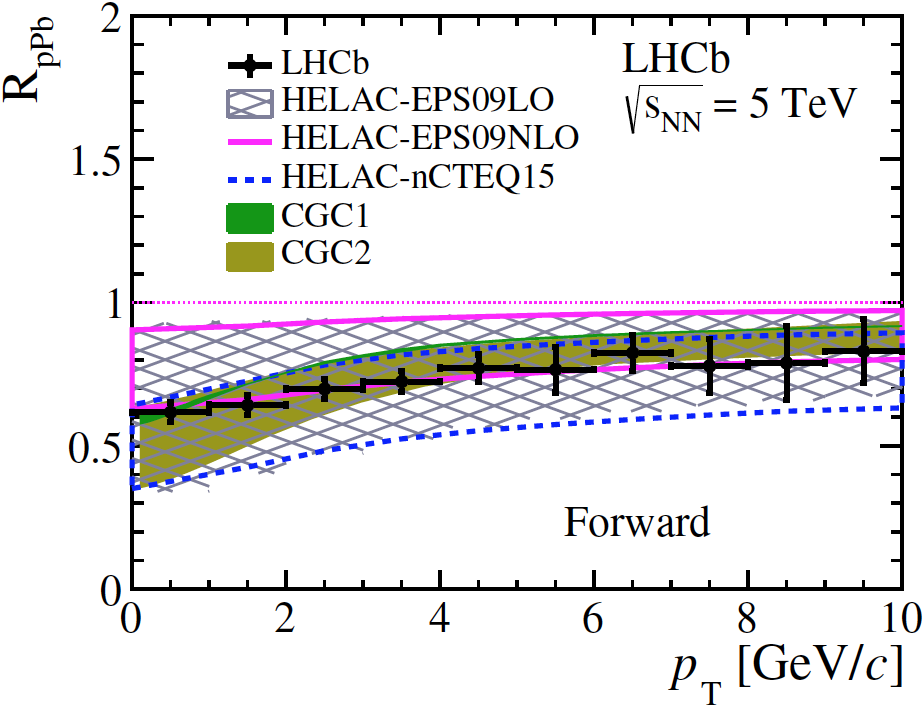 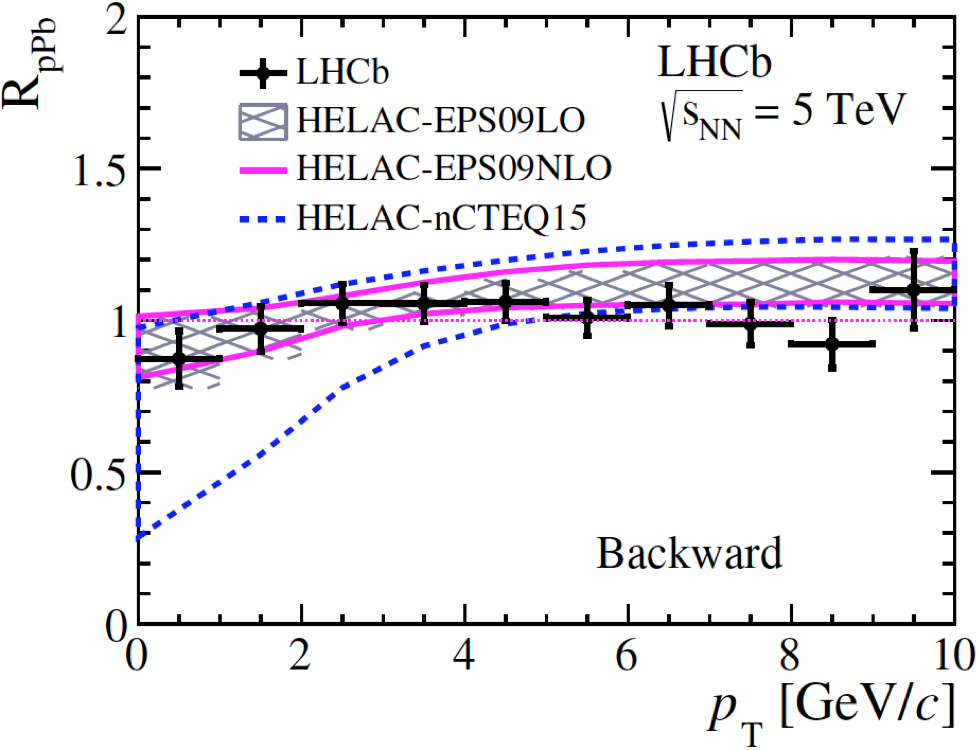 JHEP 10 (2017) 090
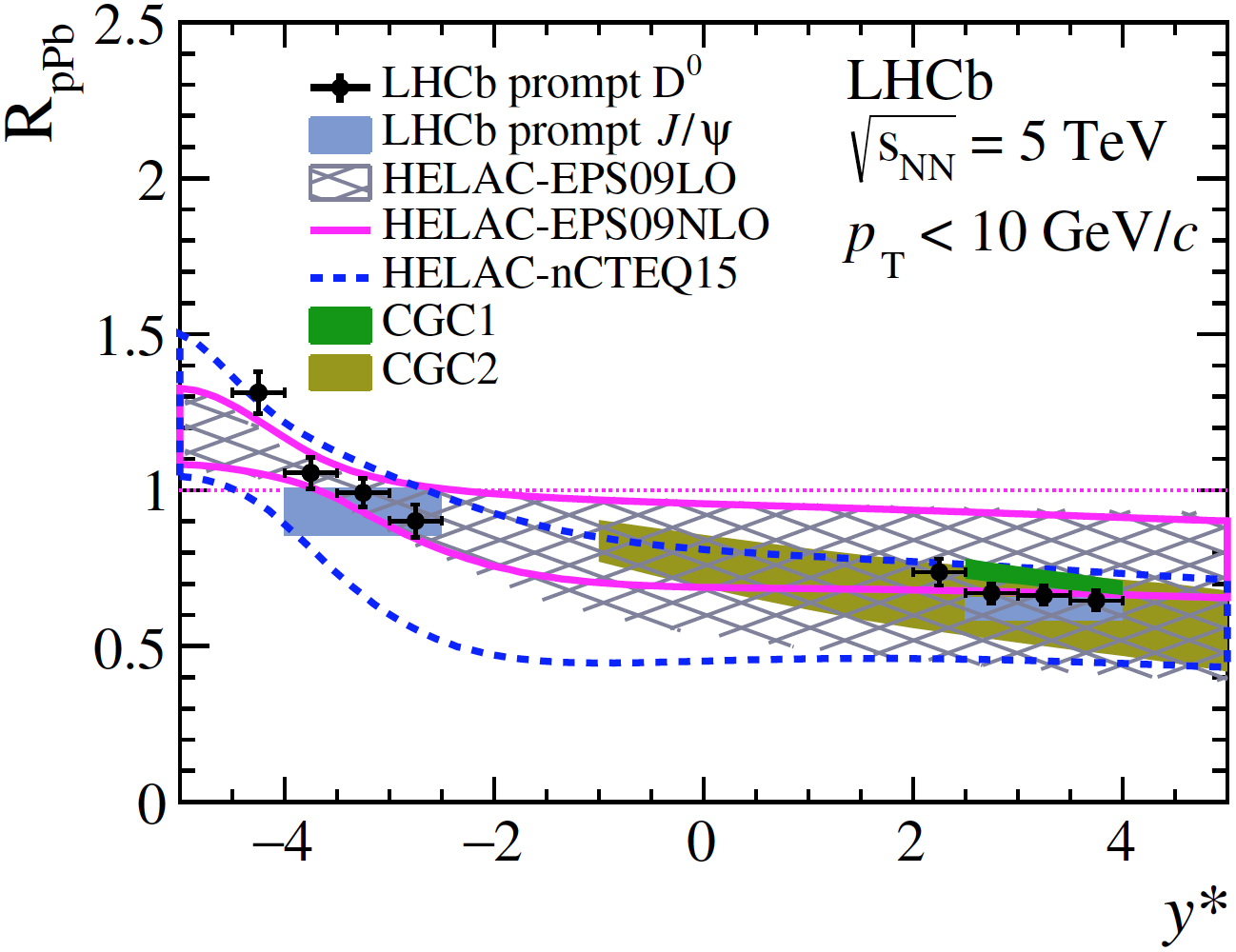 2nd FCPPL; open charm and beauty in LHCb
7
Prompt open charm: forward-backward ratio
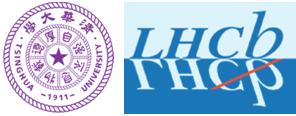 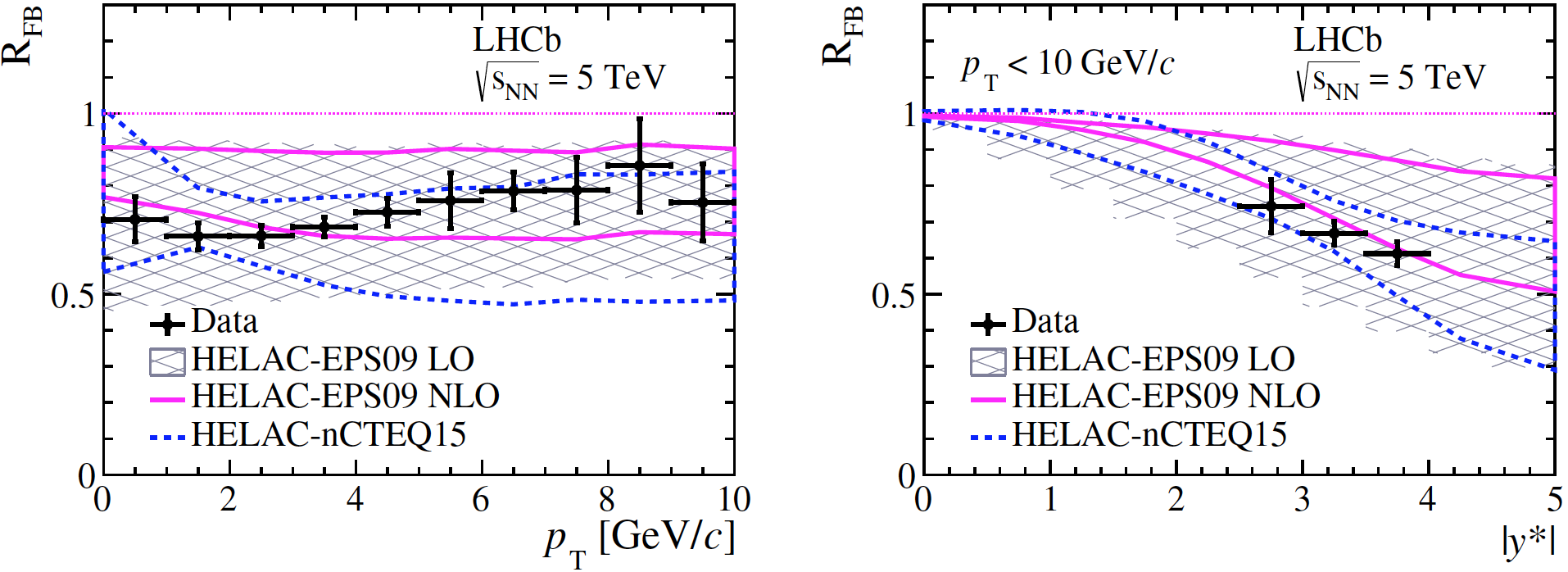 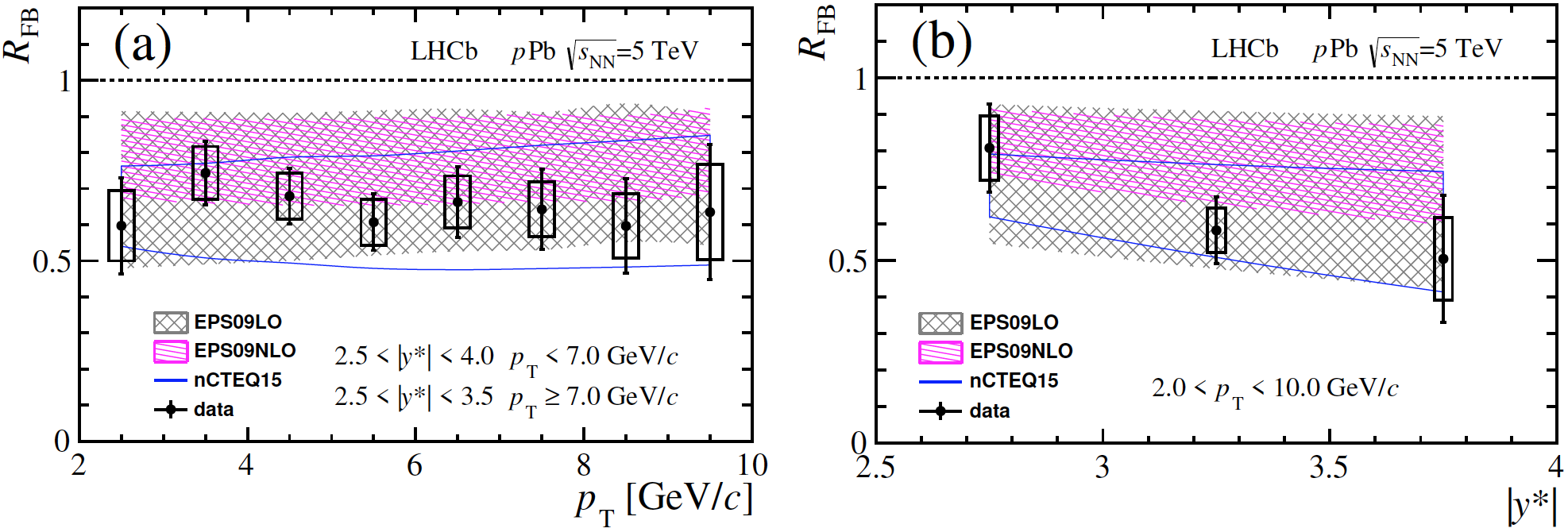 sys.
sys.
total.
total.
JHEP 10 (2017) 090
JHEP 02 (2019) 102
2nd FCPPL; open charm and beauty in LHCb
8
Prompt open charm: particle ratio
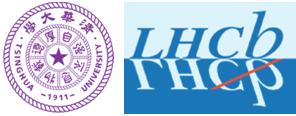 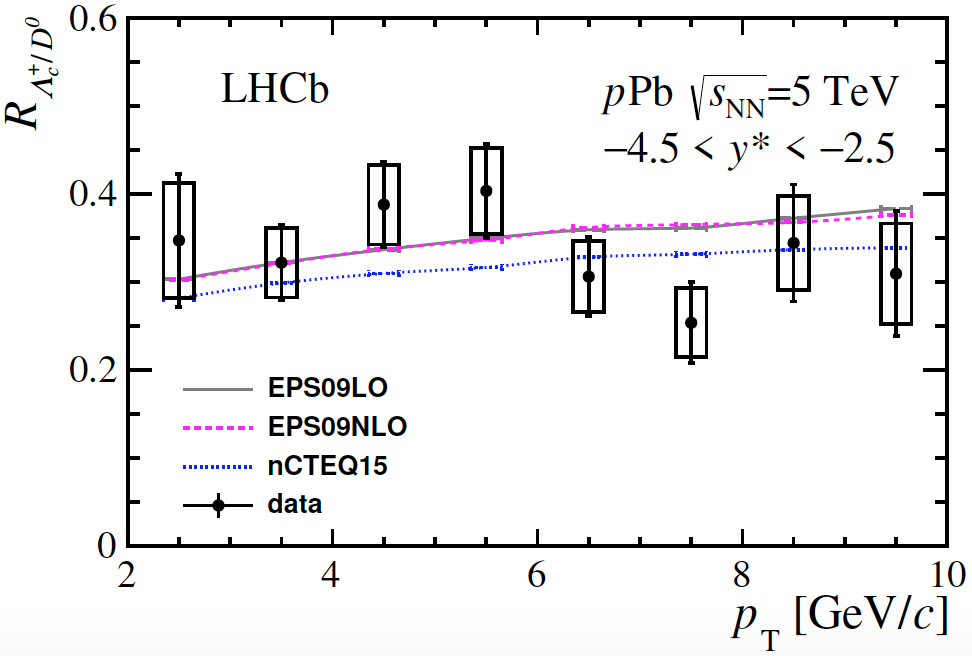 Backward
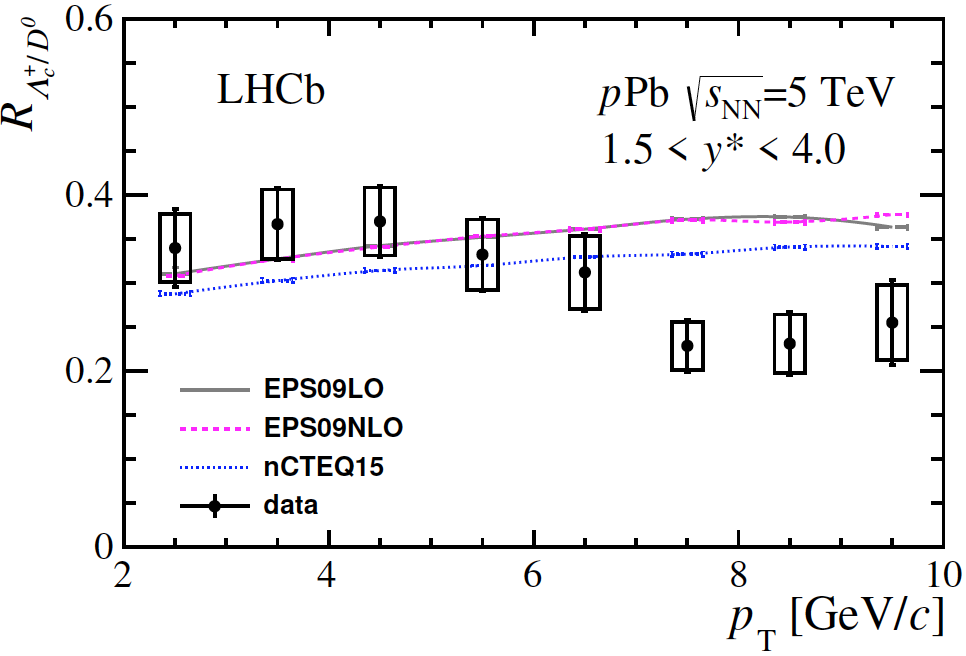 Forward
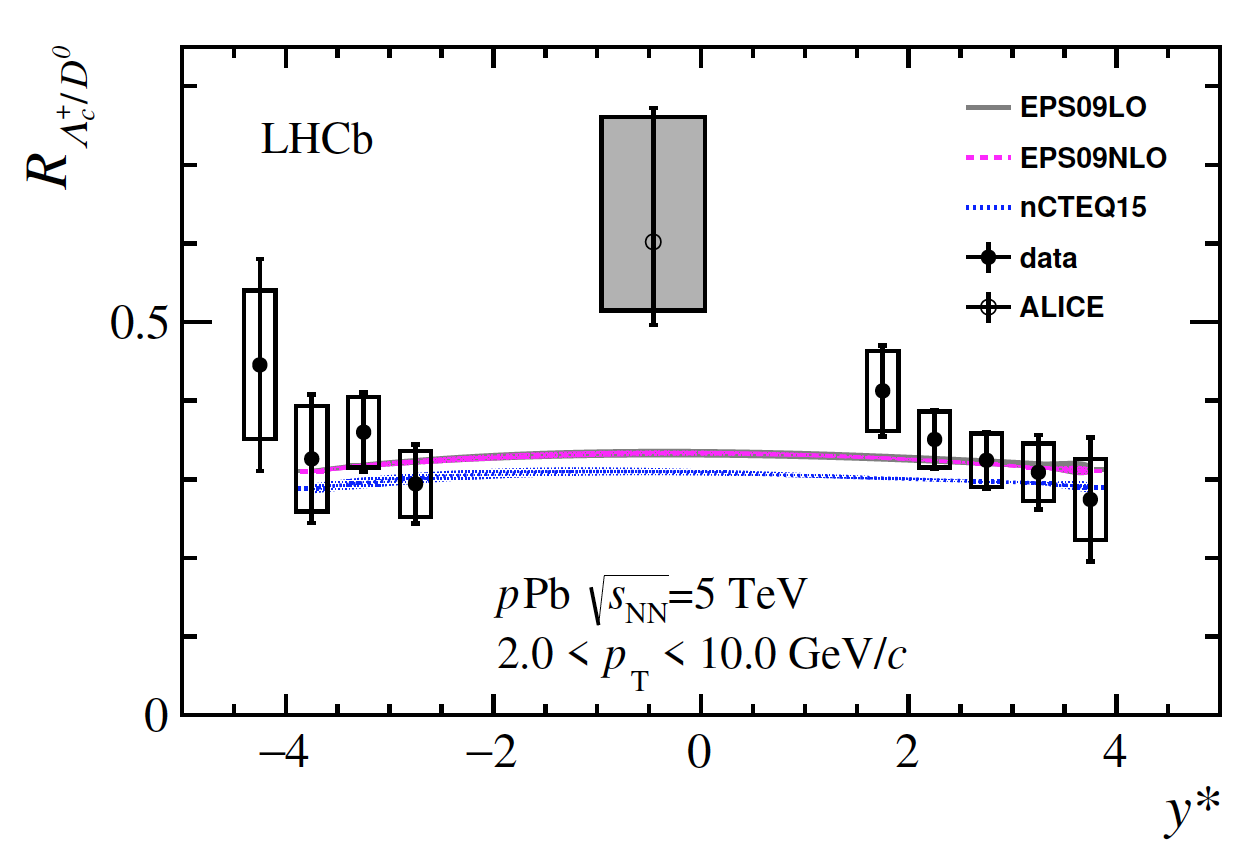 JHEP 02 (2019) 102
2nd FCPPL; open charm and beauty in LHCb
9
Open beauty: signals
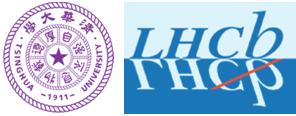 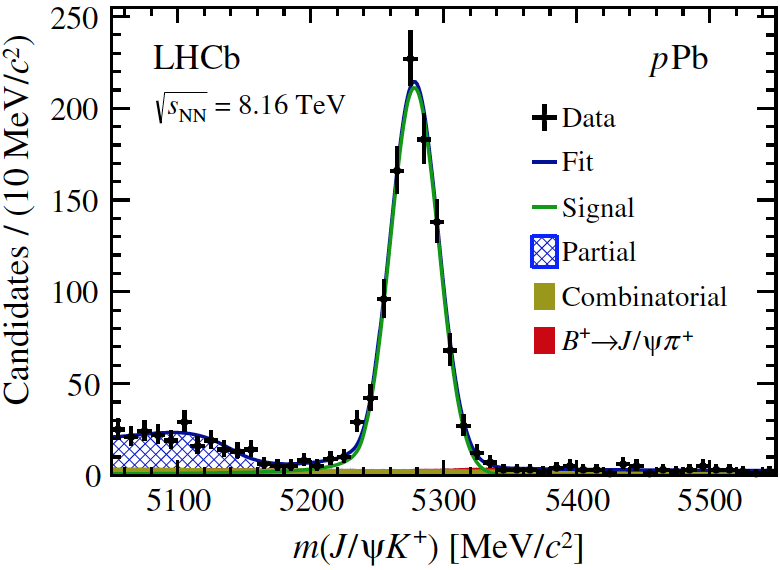 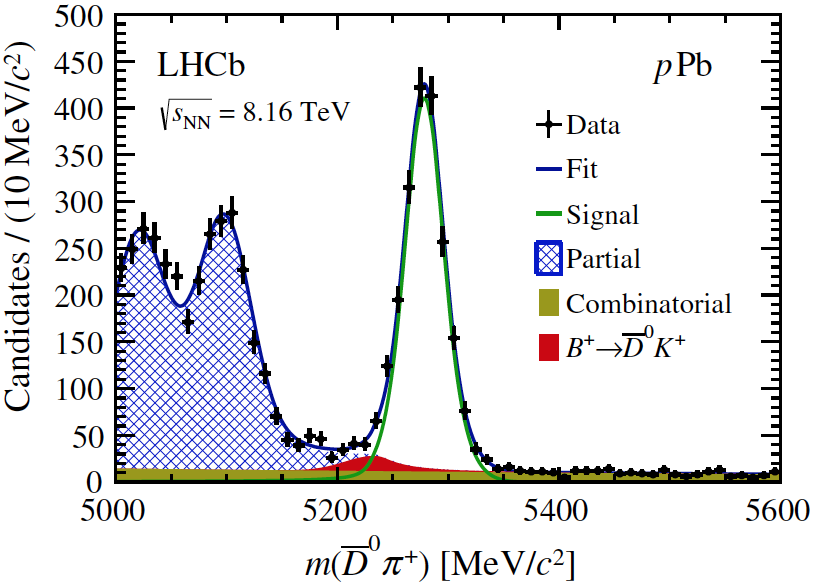 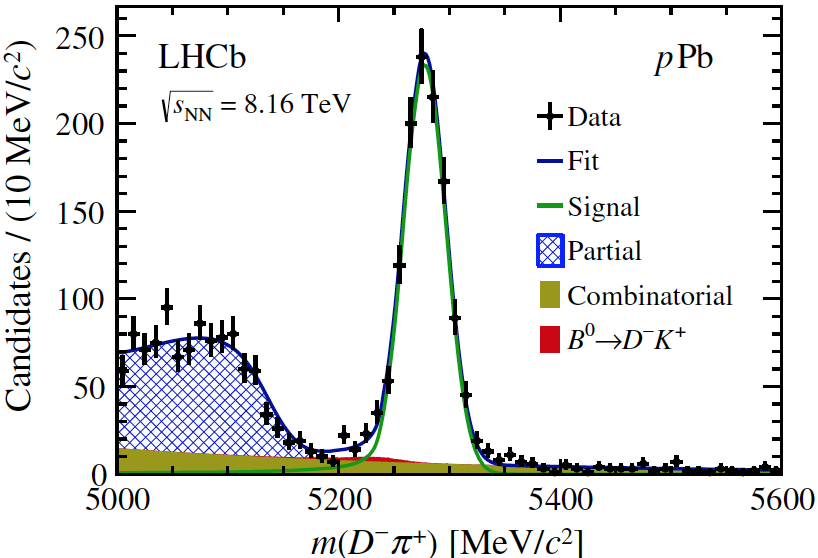 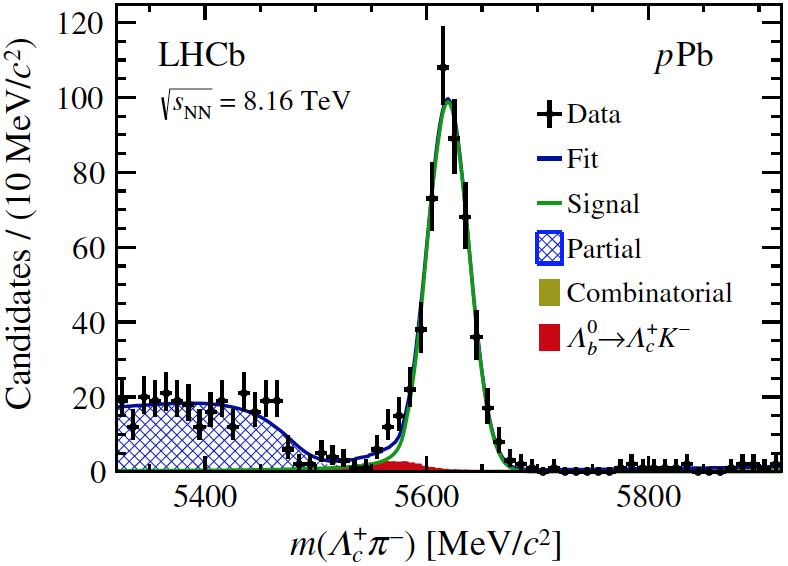 Phys. Rev. D99 052011 (2019)
2nd FCPPL; open charm and beauty in LHCb
10
Open beauty: nuclear modification factor
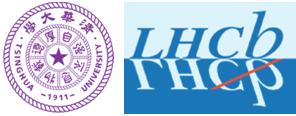 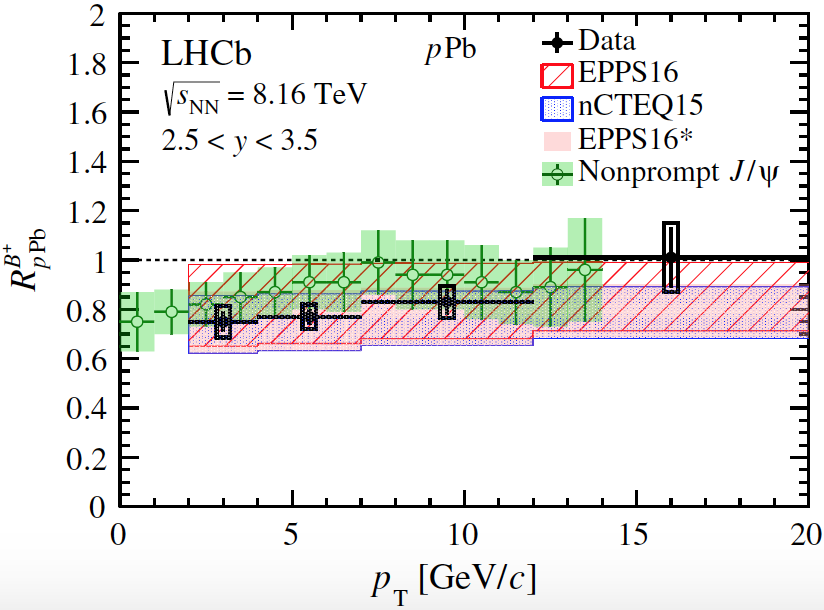 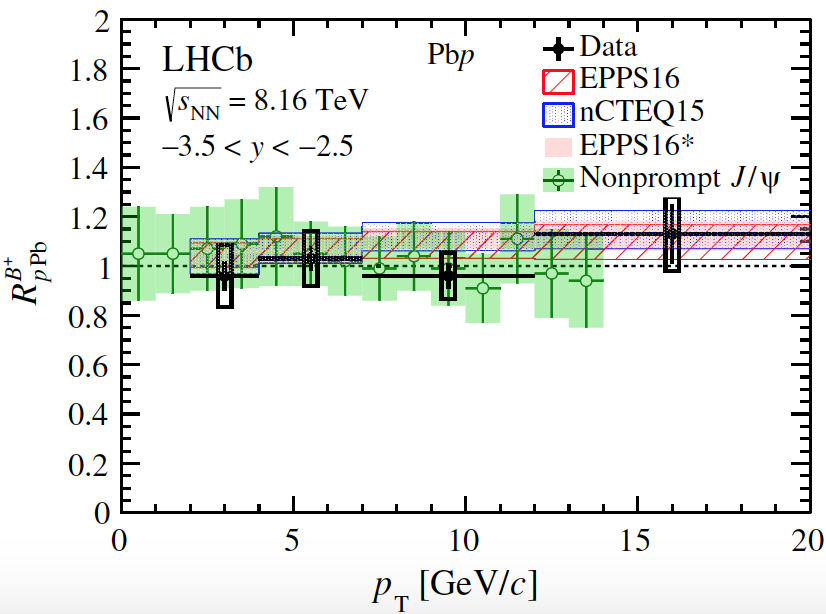 tot.
tot.
stat.
stat.
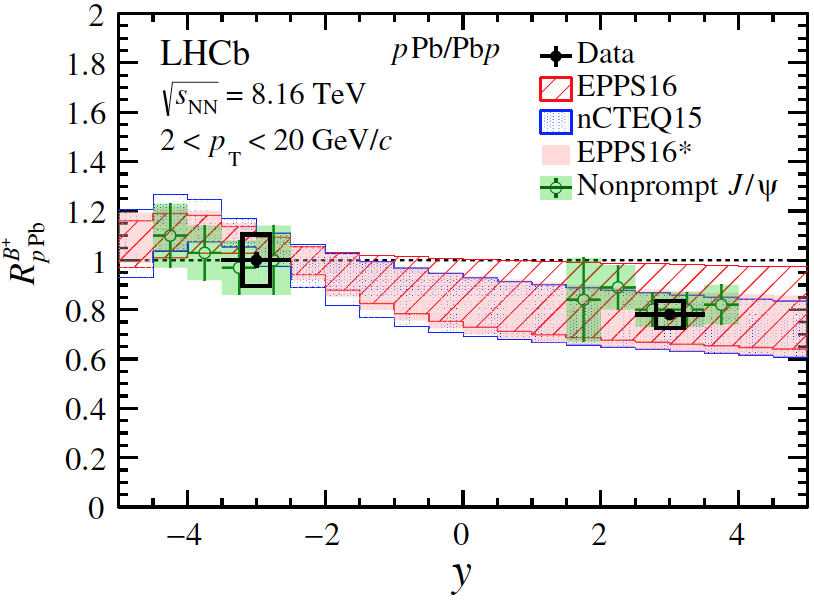 tot.
stat.
Phys. Rev. D99 052011 (2019)
2nd FCPPL; open charm and beauty in LHCb
11
Open beauty: forward-backward ratio
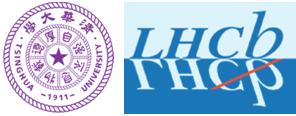 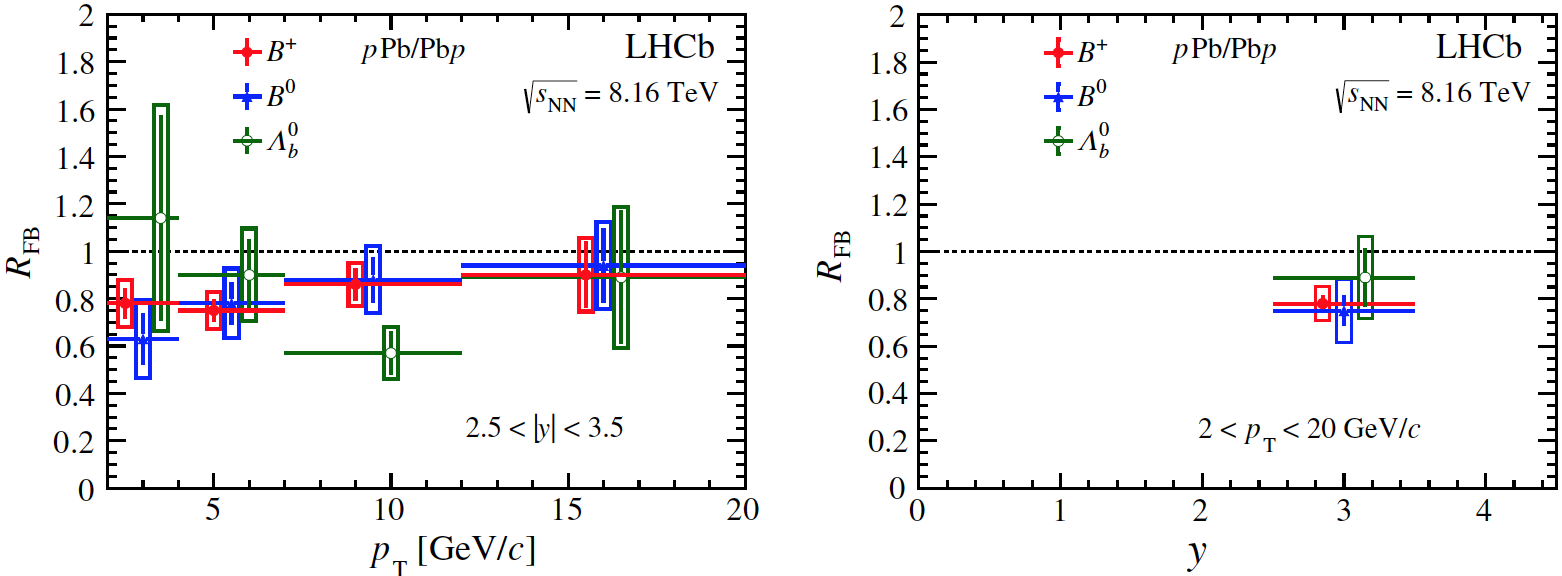 tot.
tot.
stat.
stat.
Phys. Rev. D99 052011 (2019)
2nd FCPPL; open charm and beauty in LHCb
12
Open beauty: particle ratio
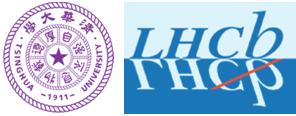 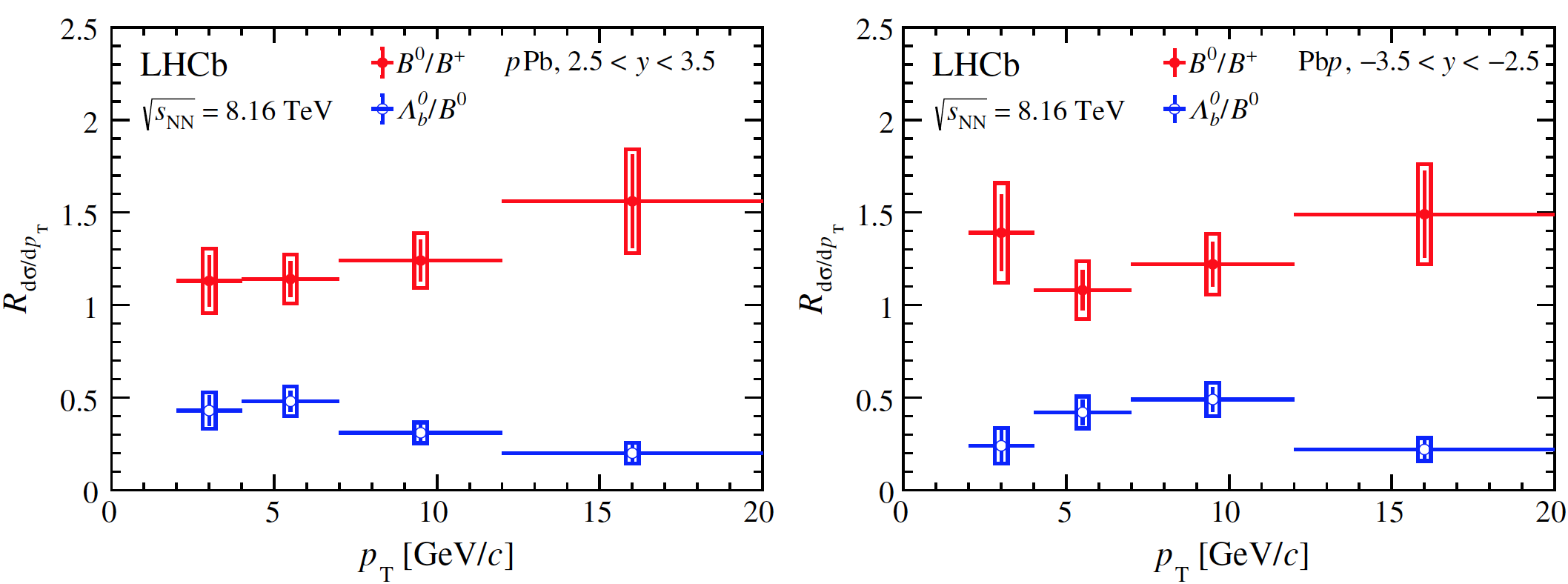 tot.
stat.
tot.
stat.
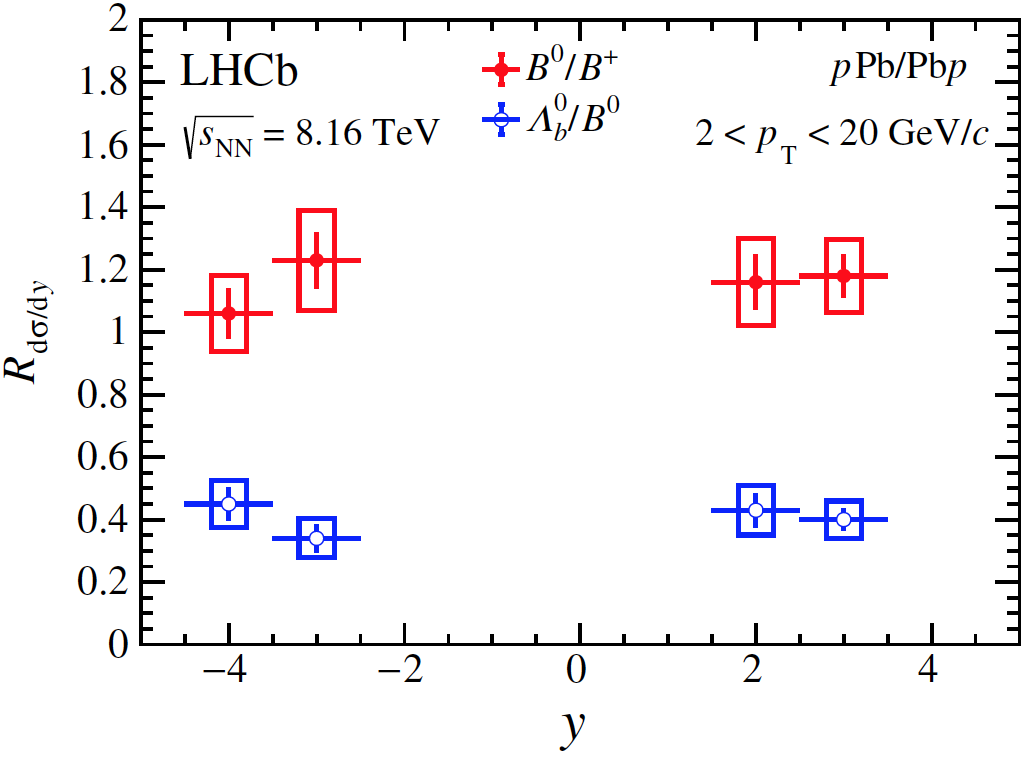 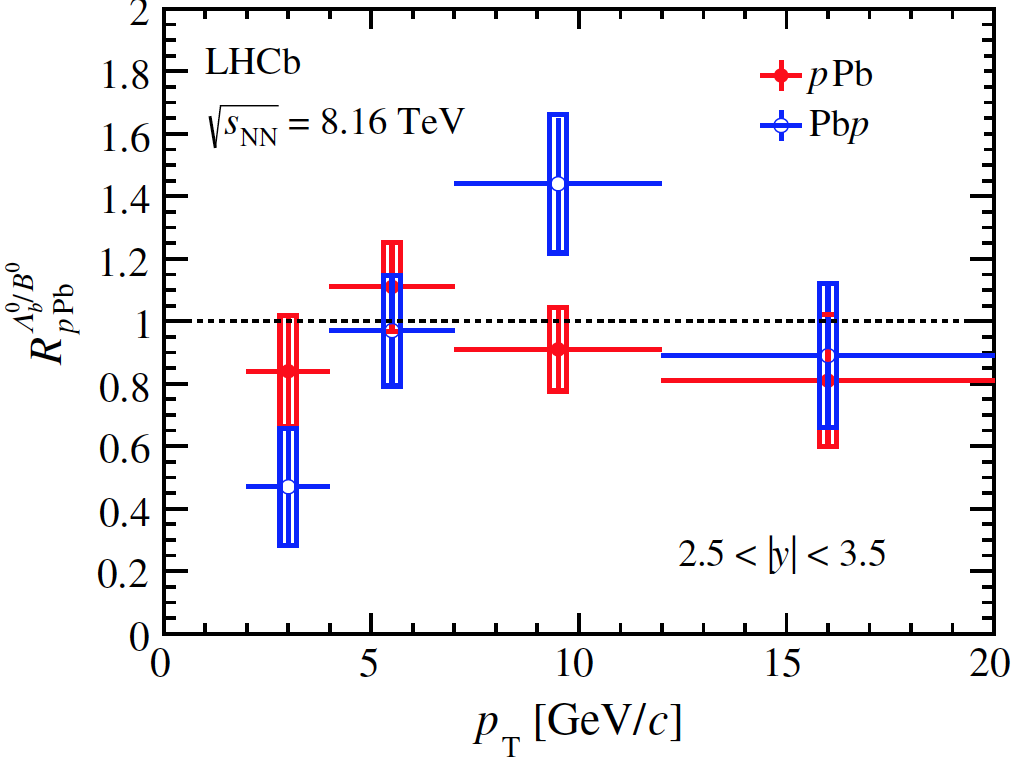 tot.
stat.
tot.
stat.
2nd FCPPL; open charm and beauty in LHCb
13
Phys. Rev. D99 052011 (2019)
Summary and outlook
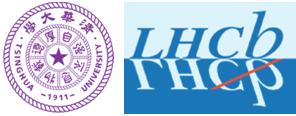 2nd FCPPL; open charm and beauty in LHCb
14
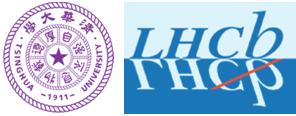 Thank you!
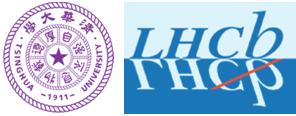 Back up slides
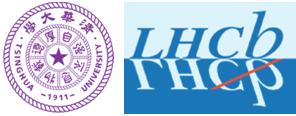 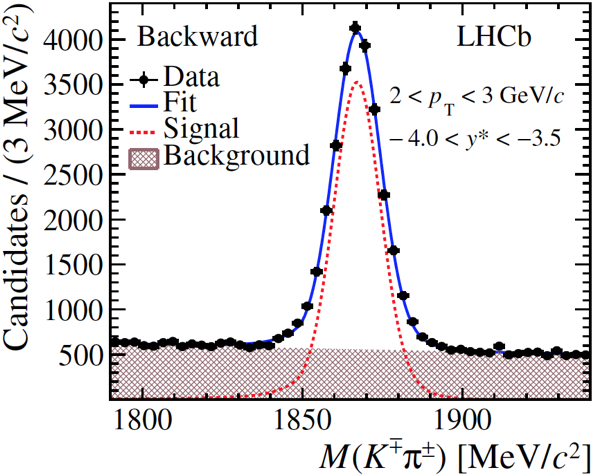 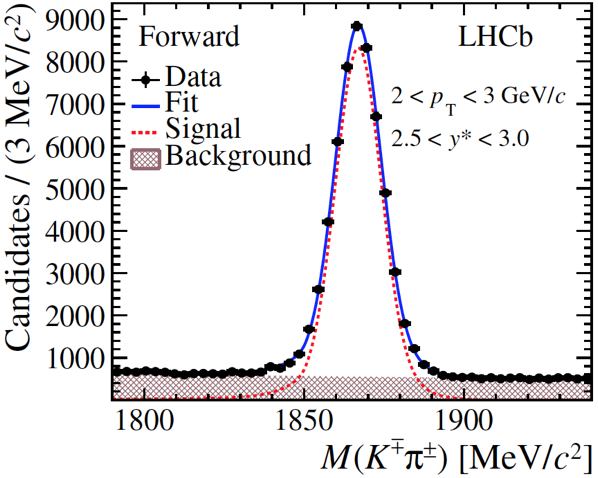 JHEP 10 (2017) 090
2nd FCPPL; open charm and beauty in LHCb
17
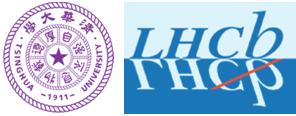 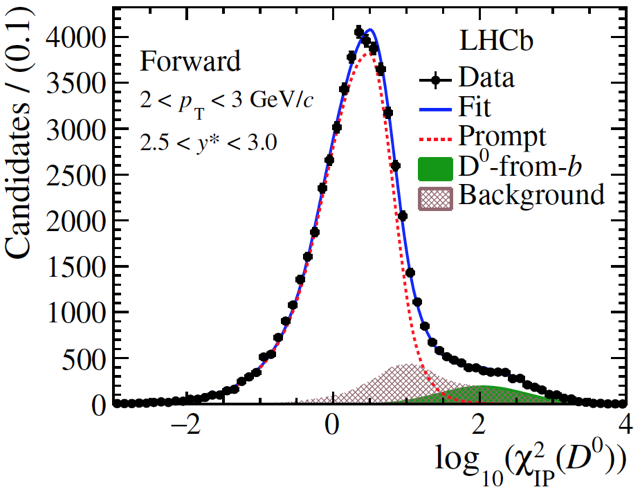 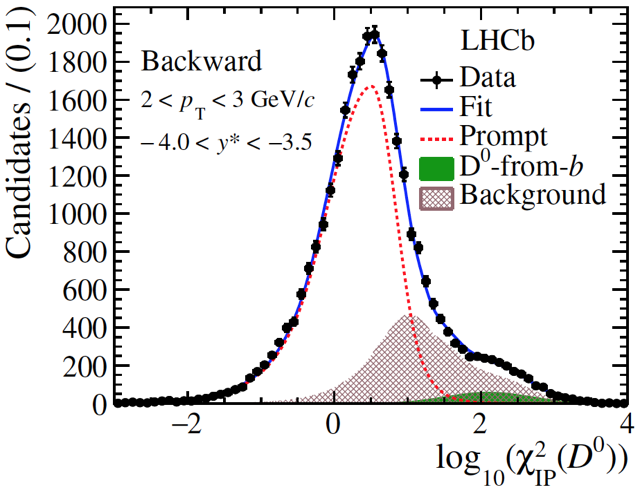 others
JHEP 10 (2017) 090
2nd FCPPL; open charm and beauty in LHCb
18
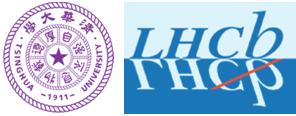 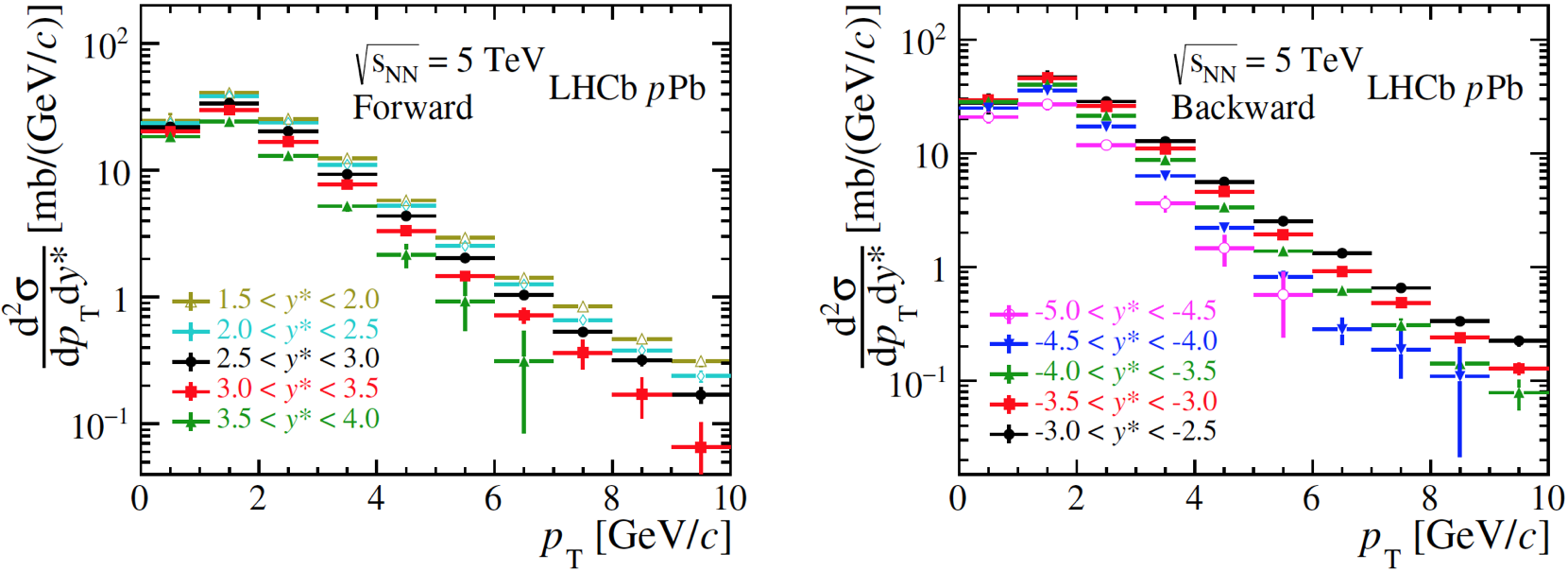 2nd FCPPL; open charm and beauty in LHCb
19
JHEP 10 (2017) 090
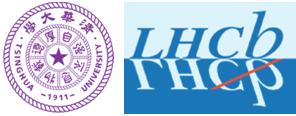 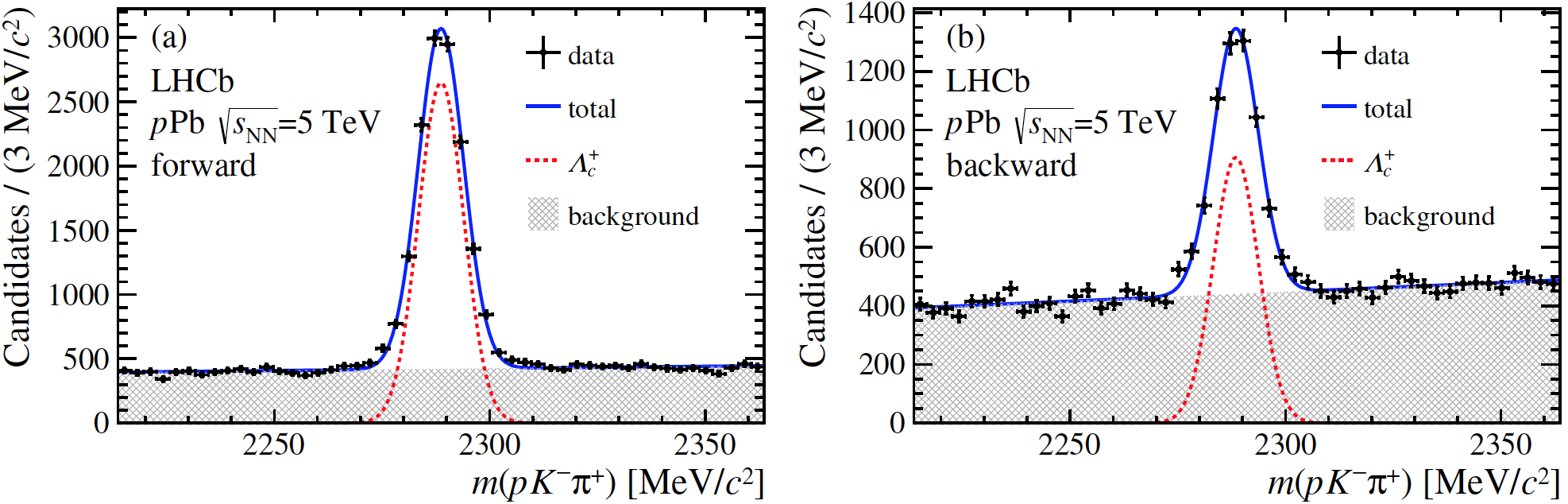 JHEP 02 (2019) 102
2nd FCPPL; open charm and beauty in LHCb
20
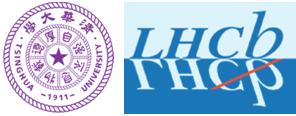 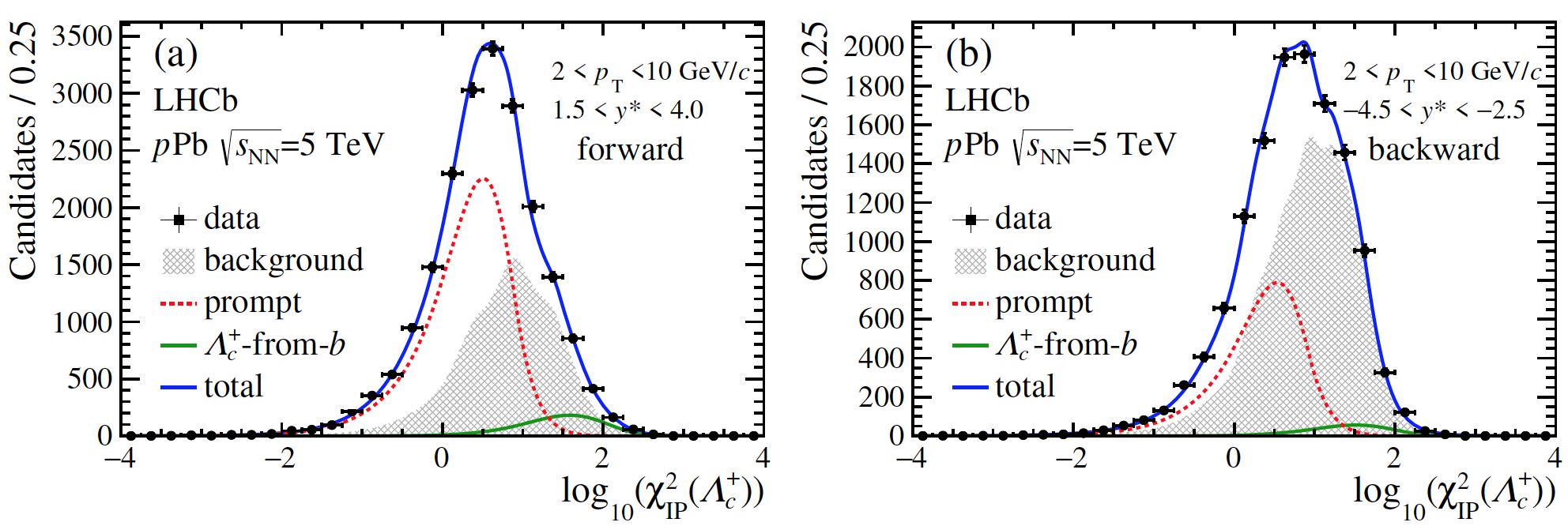 others
JHEP 02 (2019) 102
2nd FCPPL; open charm and beauty in LHCb
21
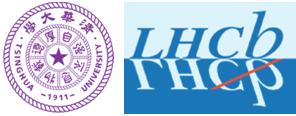 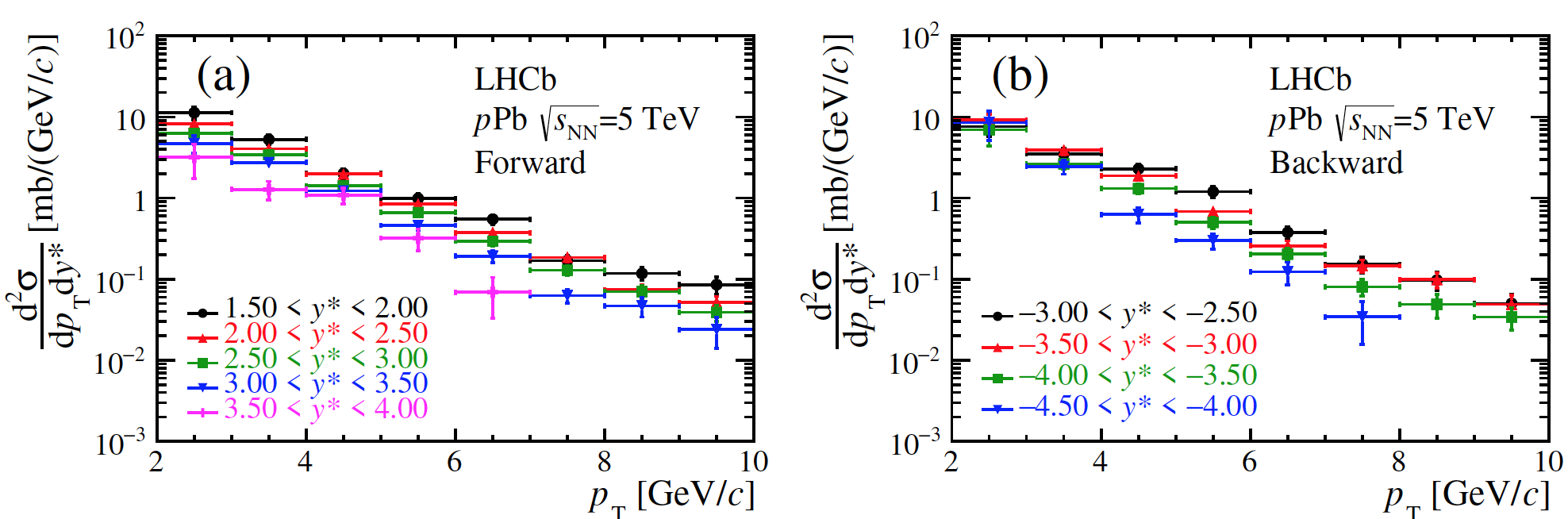 stat.+sys.
stat.+sys.
JHEP 02 (2019) 102
2nd FCPPL; open charm and beauty in LHCb
22
Beauty production: cross section
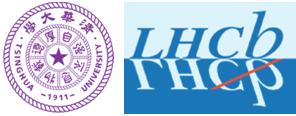 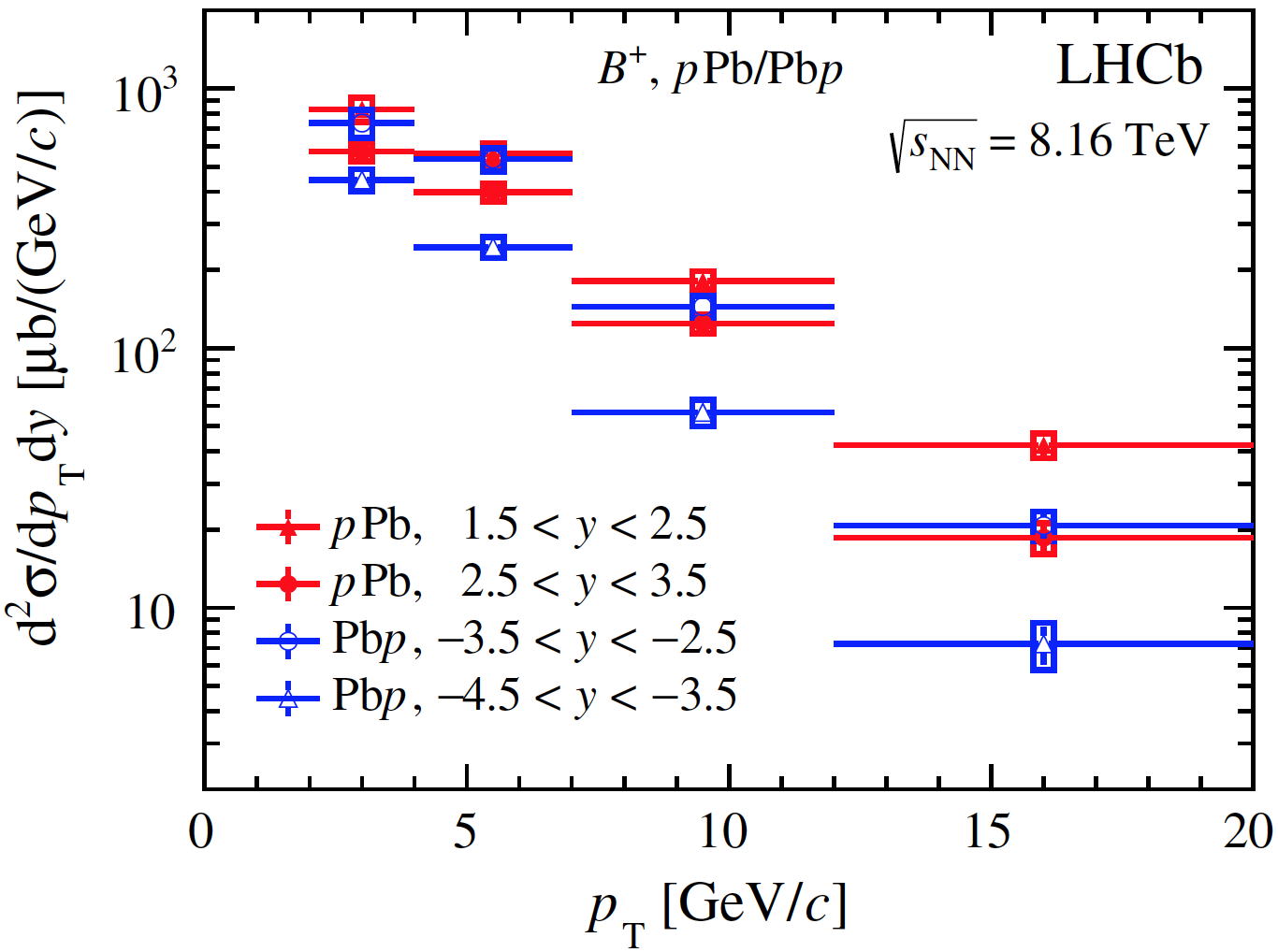 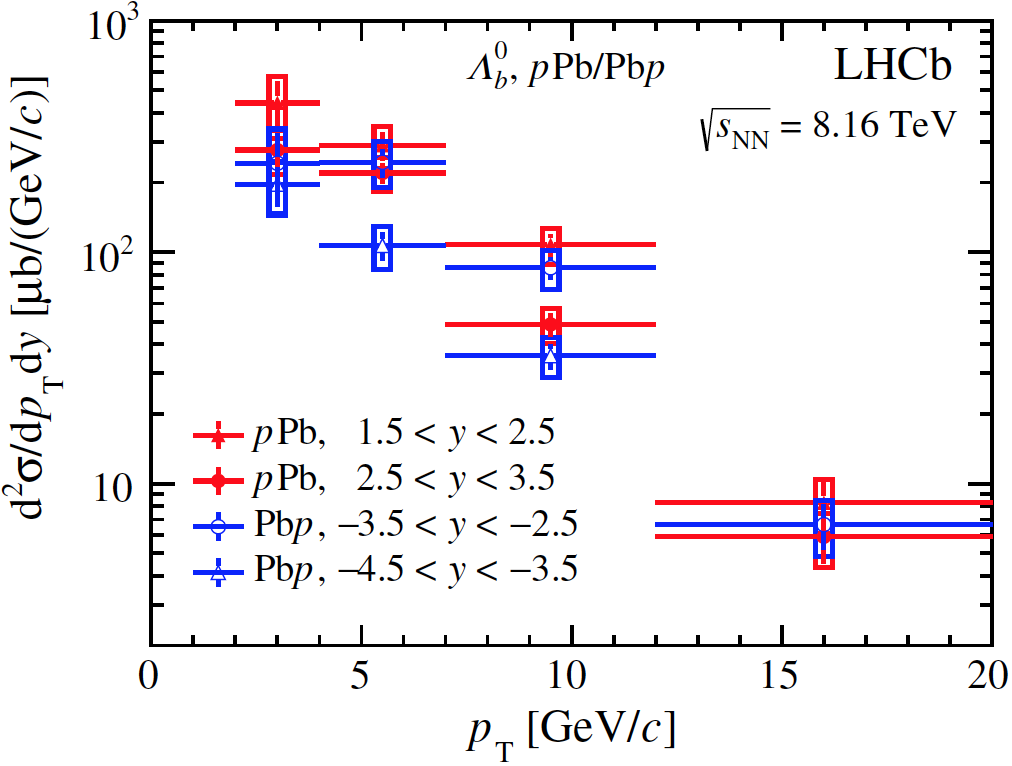 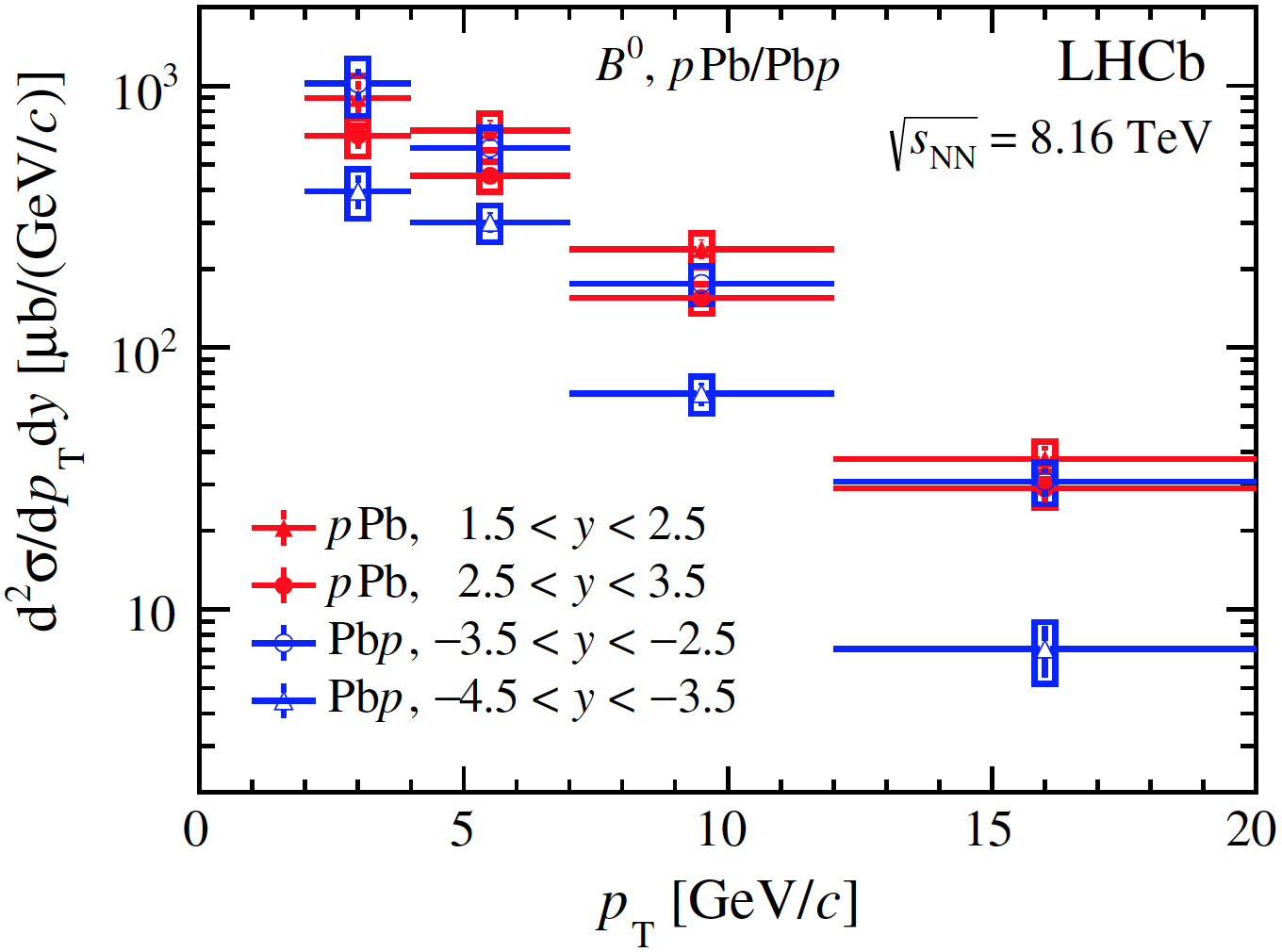 tot.
tot.
tot.
stat.
stat.
stat.
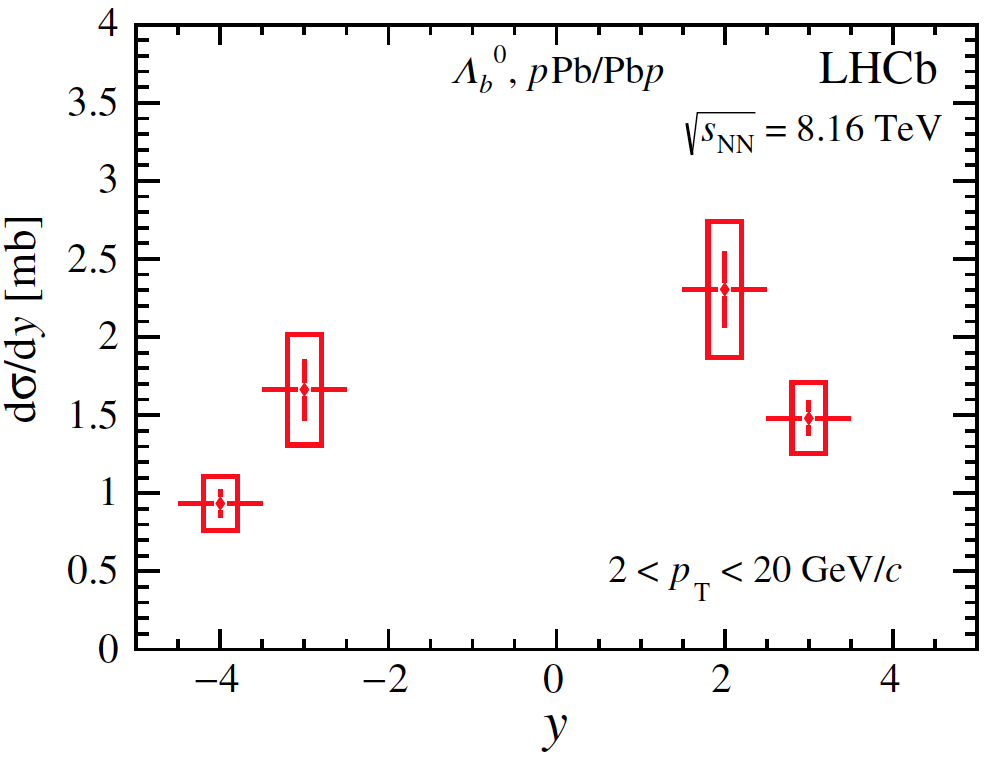 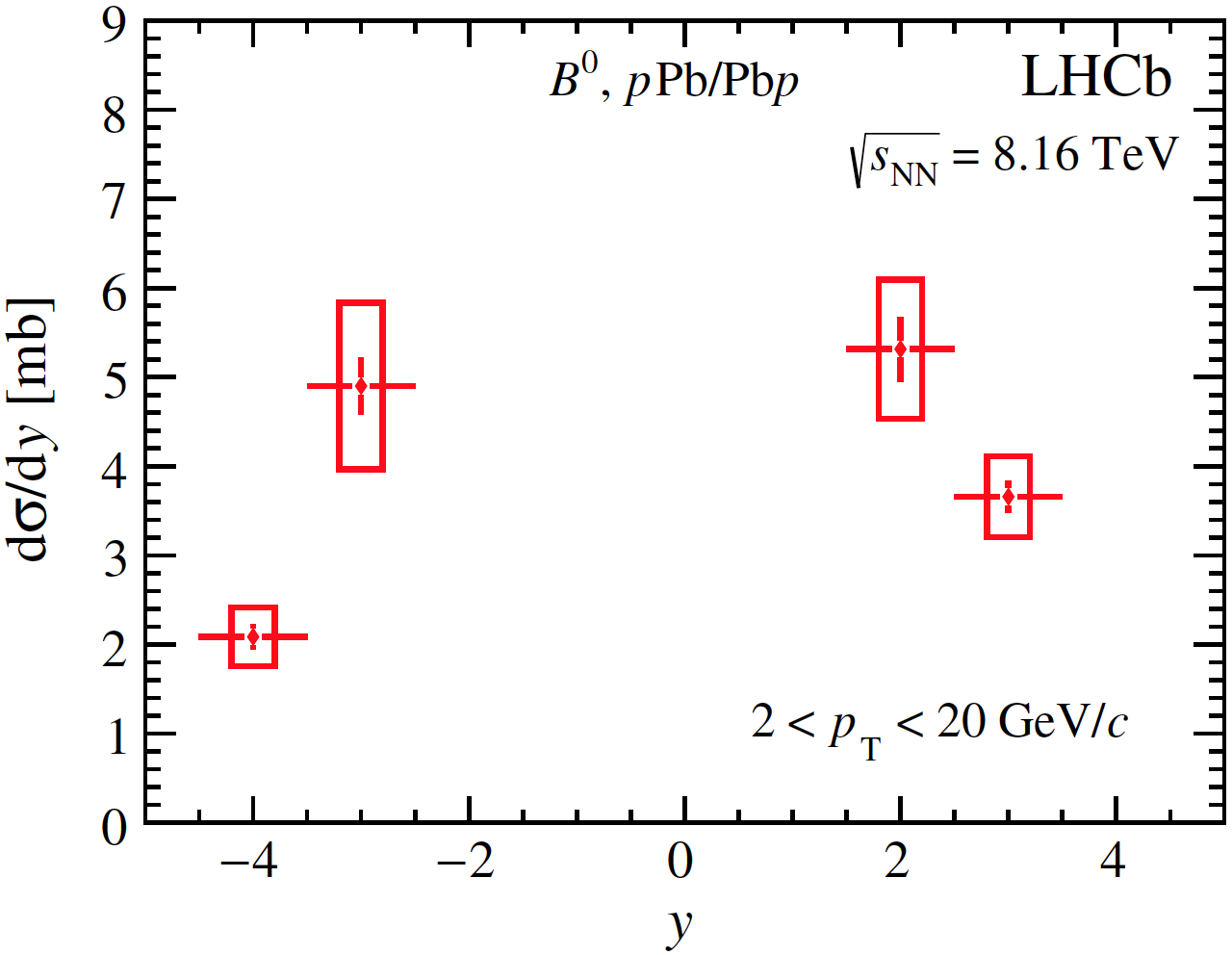 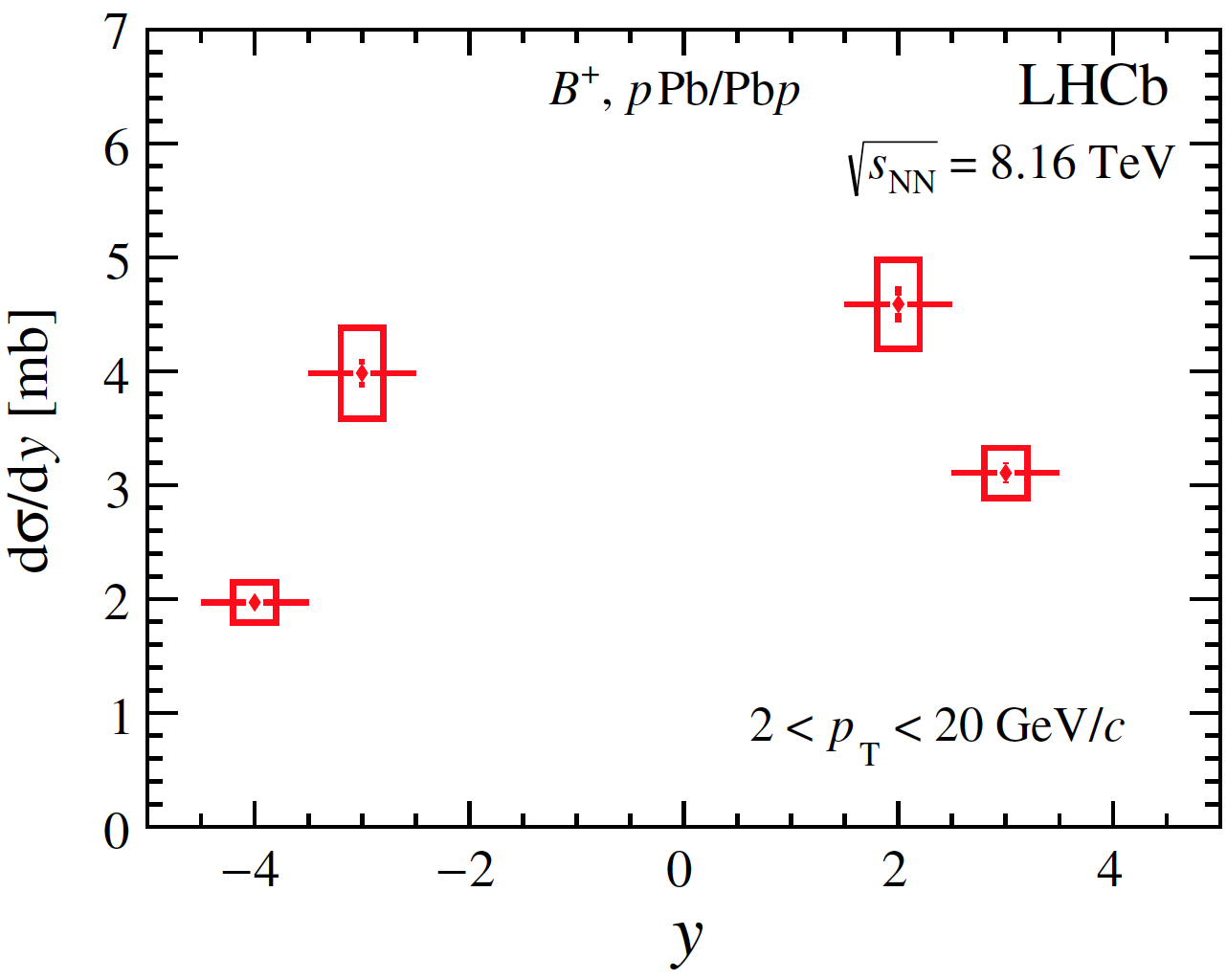 tot.
tot.
tot.
stat.
stat.
stat.
Phys. Rev. D99 052011 (2019)
2nd FCPPL; open charm and beauty in LHCb
23